AWK入門　6日目
特定の列のみ変更

echo -e 'id 1 10'|awk -F'\t' '{$2=2; print $0}'

1列目を変更したい場合は$1=xxxとすればよい。
出力するときの区切り文字
Awkでは入力ファイルの区切り文字は「スペース」＋「タブ」で、出力の区切り文字は「スペース」になっている。出力の区切り文字が使用されるタイミングは、列の値を更新した場合である。

echo -e 'id\t1\t10'|awk -F'\t' '{$2=2; print $0}’

出力の区切り文字は「OFS」という特別な変数を指定することで変更できる。

echo -e 'id\t1\t10'|awk -F'\t' 'BEGIN{OFS="\t"} {$2=2; print $0}'
実行環境の違いによるAWKスクリプトの制約
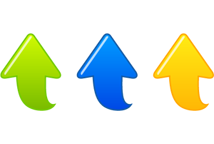 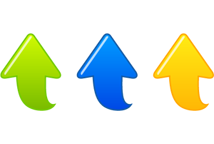 コマンドの引数で
スクリプトの中身を
指定する場合
AWKスクリプト
スクリプトファイルを
-f でawkに渡す場合
awk (インタプリタ)
Bash (シェル)
awkに直接スクリプトを渡す方がより自然に書ける
awk (インタプリタ)
Bashの文字列の取り扱いの制限を受けるので読みづらくなる。だけど、書くのは楽。
Bashとawkのシングルクォーテーションの違い
[Bash]
echo 'test! "#$%'
      -> test! "#$% が表示される

[awk]
{print 'test!”#$%'}
      -> エラー
Bashとawkのダブルクォーテーションの違い
[Bash]
echo "test!#$%"
      -> echo "123"123%" が表示される

[awk]
{print "test!#$%"}
      -> test!#$% が表示される
Bashとawkの引数の指定の仕方

・　Bash

echo Hello World     <- echo の引数1に「Hello」、引数2に「World」を指定している
                                          引数の区切り文字はスペース「 」
echo "Hello World"  <- echo の引数1に「Hello World」を指定している


・　awk

awk 'BEGIN{split("Hello World", arr, " ")}’ 

  ↑ splitの引数1に文字列「Hello World」、引数2に配列「arr」、引数3に文字列「 」を指定している。引数の区切り文字は「,」
Bashでのコマンドライン引数の扱い

ls というコマンドは指定したディレクトリの中のファイルを一覧表示してくれます。

ls /mnt/c/work
# WindowsのC:\workの中のファイルを表示します。

ここで、下記のように入力しても同じ結果が得られます。

ls "/mnt/c/work"
ls '/mnt/c/work'
ls "/mnt/c/"'work'
ls /mnt/"c/"'work'

シェル(bash)の中では " や ' で囲まれた文字列はひとまとまりの文字列として、コマンド(今回はls)に渡されます。
それでは、C:\Program Files以下のファイルを表示するにはどうすればよいでしょうか？
回答例
ダメな例：
ls /mnt/c/Program Files

よい例：
ls '/mnt/c/Program Files' #全体を「’」、「”」で囲む
ls "/mnt/c/Program Files"
ls /mnt/c/Program\ Files #スペース「 」を「\」＋「 」と書く（エスケープ処理という）

Awkも下記のように「’」をつけているのは、上記のようなbashの約束事のためです。

awk 'BEGIN{print "Hello"}'

上記をほかの書き方をする場合
awk "BEGIN{print \"Hello\"}"
awk BEGIN{print\ \"Hello\"}
awkでの特殊な文字の扱い方

・　awkで 「“」を出力したい場合

正：awk 'BEGIN{print "\""}'
このように
“
の前に、
\　（本来バックスラッシュ＼なのだけど、フォントの関係で円マークになる）
をつけてあげればよい。

・　「’」を出力したい場合

誤：awk 'BEGIN{print "\'"}'
正：awk 'BEGIN{print "'"'"'"}'

このようにシングルクォーテーションをダブルクオーテーションで囲って、さらにシングルクオーテーションで囲ったものをさらにダブルクオーテーションで囲うといった一見意味不明なことをしないとシングルクオーテーションは出力できません。
'の文字をエスケープせずに出力するシンプルな方法

下記のファイルを作成する。
day6.txt

BEGIN{print "'"}

そして、
awk -f day6.txt
と実行すると、特にエスケープしなくても'を出力可能。
練習問題1

1．下記の文章を出力するようにawkを記述せよ

  a. 「C:\Users\user1\Documents」
  b. 「5' UTR, 3' UTR」
  c. 「"Hello world!"」
正規表現のパターンでのエスケープ
正規表現のパターンとして、上記のように
. + * ^ $ [ ] ( ) | \
などは特別な意味を持ちます。
もし、仮に上のような文字自体に一致させたい場合は下記のようにエスケープする必要があります。

誤：awk 'BEGIN{a="Hello."; gsub(".","!", a); print a}'
正：awk 'BEGIN{a="Hello."; gsub("[.]","!", a); print a}' 　# 「^」「]」「\」以外の文字に有効
    ：awk 'BEGIN{a="Hello."; gsub("\\.","!", a); print a}' 
sedコマンドと共通して使えるのは[]のタイプのエスケープ方法なのでこっち推奨
(「^」「]」「\」の文字自体に一致させたい場合、"\\^", "\\]", "\\\\"とする必要あり。)
AWKでの正規表現で気を付ける文字のまとめ

　　　　　　Bash　　　　　=>　　　　　　awk　　　　　=>　　　　　正規表現

一番無難な文字列表現
      「’」で囲む　　　　　　　　　「”」で囲む　　　　　　　　　普通に正規表現：そのまま
　　　　　　　　　　　　　　　　　　　　　　　　　　　　　　　　　「.+*$[()|」など：「[]」で囲む
　　　　　　　　　　　　　　　　　　　　　　　　　　　　　　　　　「^]\」：「\\」を付ける
　　　　

特別な文字
　　　　　　「’」　　　　　　　　　　　　　「” \」　　　　　　　　　　「. + * ^ $ [ ] ( ) | \」など
練習問題2

1．以前使用した、take.blastn.txtの2列目にはRで読み込むと意図しない結果になる文字(#)やほかのプログラムでエラーになりそうな文字が含まれている。2列目の下記の文字をすべて「_」に置換せよ。タブ区切りは維持すること。
# ' ( )
http://www.suikou.fs.a.u-tokyo.ac.jp/yosh_data/2018train/take.blastn.txt

2．とあるプログラムを使うためにtake.blastn.txtの2列目の遺伝子名を「“」で囲む必要が出てきた。2列目を「”」で囲んで出力せよ。